REZISTENTA  ANTICOMUNISTA           DIN MUNTII FAGARAS
HAIDUCII MUSCELULUI
EU SUNT METAL RAMAS
                                    DIN LUMI CE CRIMA LE-A FACUT CENUSA
                       EU SUNT ECOUL VESNIC SANATOS
         DIN LUMI, DIN LUMI APUSE.
                                                                                                                     TOMA ARNAUTOIU
,,    Jurământ ,, În numele lui Dumnezeu atotputernicul şi pe sfânta cruce, eu…………… jur să mă fac haiduc, de bună voie şi nesilit de nimeni, pentru a lupta la salvarea şi eliberarea Patriei şi neamului din ghearele fiarelor comuniste-bolşevice şi de sub jugul greu al ruşilor.   Jur credinţă Majestăţii sale Regele Mihai I, Regele tuturor românilor.   Jur credinţă Guvernului liber al Patriei.   Jur supunere şi ascultare fără murmur şi fără şovăire, şefului haiducilor.Jur să ucid fără milă şi cruţare pe toţi străinii şi ticăloşii care ne-au trădat şi vândut Patria şi neamul şi au adus dezastrul ţării.   Jur să nu mă despart de fraţii mei de luptă decât după Victoria finală.   În caz de trădare sau de călcare a jurământului,să fiu ucis atât eu cât şi întreaga mea familie. Aşa să-mi ajute Dumnezeu”
Colonelul Gheorghe arsenescu
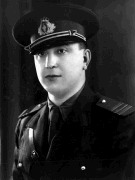 FRATII ARNAUTOIU
TOMA
PETRE
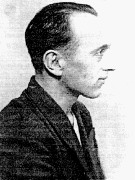 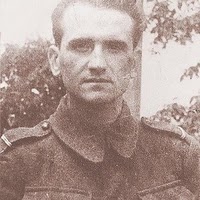 PARINTII LUI TOMA SI PETRE IN TINERETE
IANCU
LAURENTIA
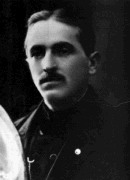 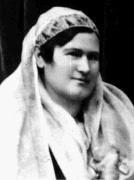 .
.
…SI DUPA VENIREA DIN INCHISOARE
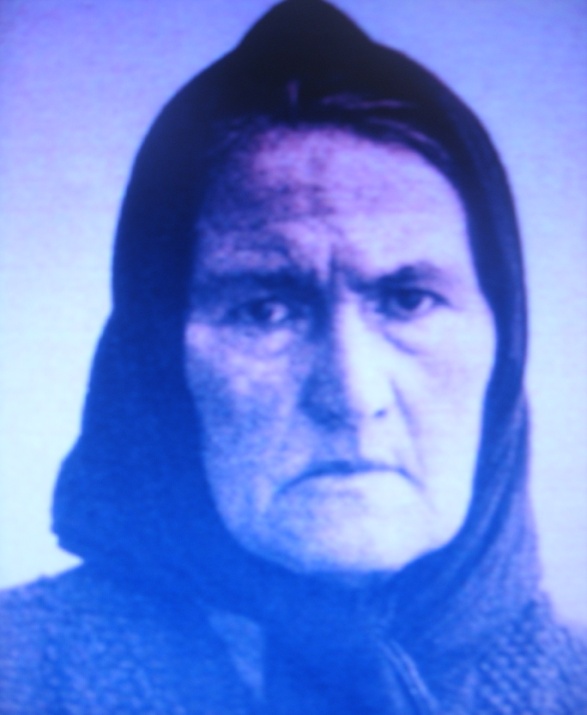 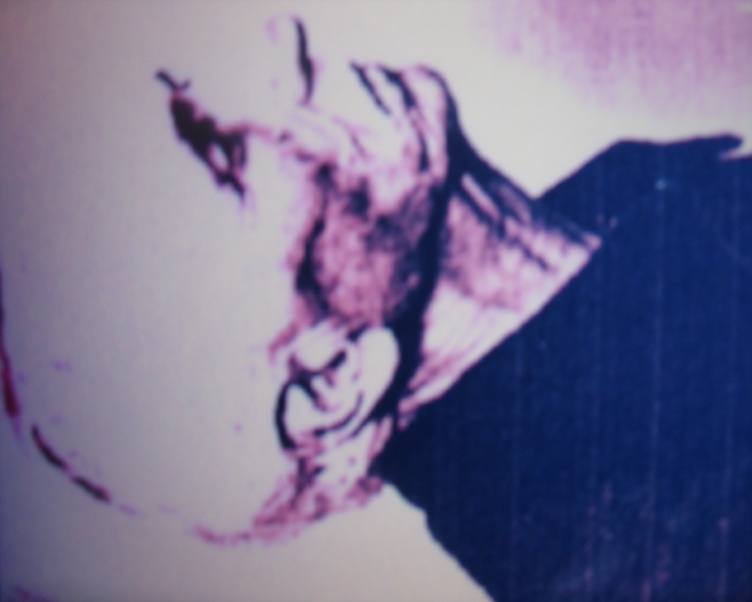 CASA FAMILIEI ARNAUTOIU TRANSFORMATA 
 IN LOCAL DE MILITIE
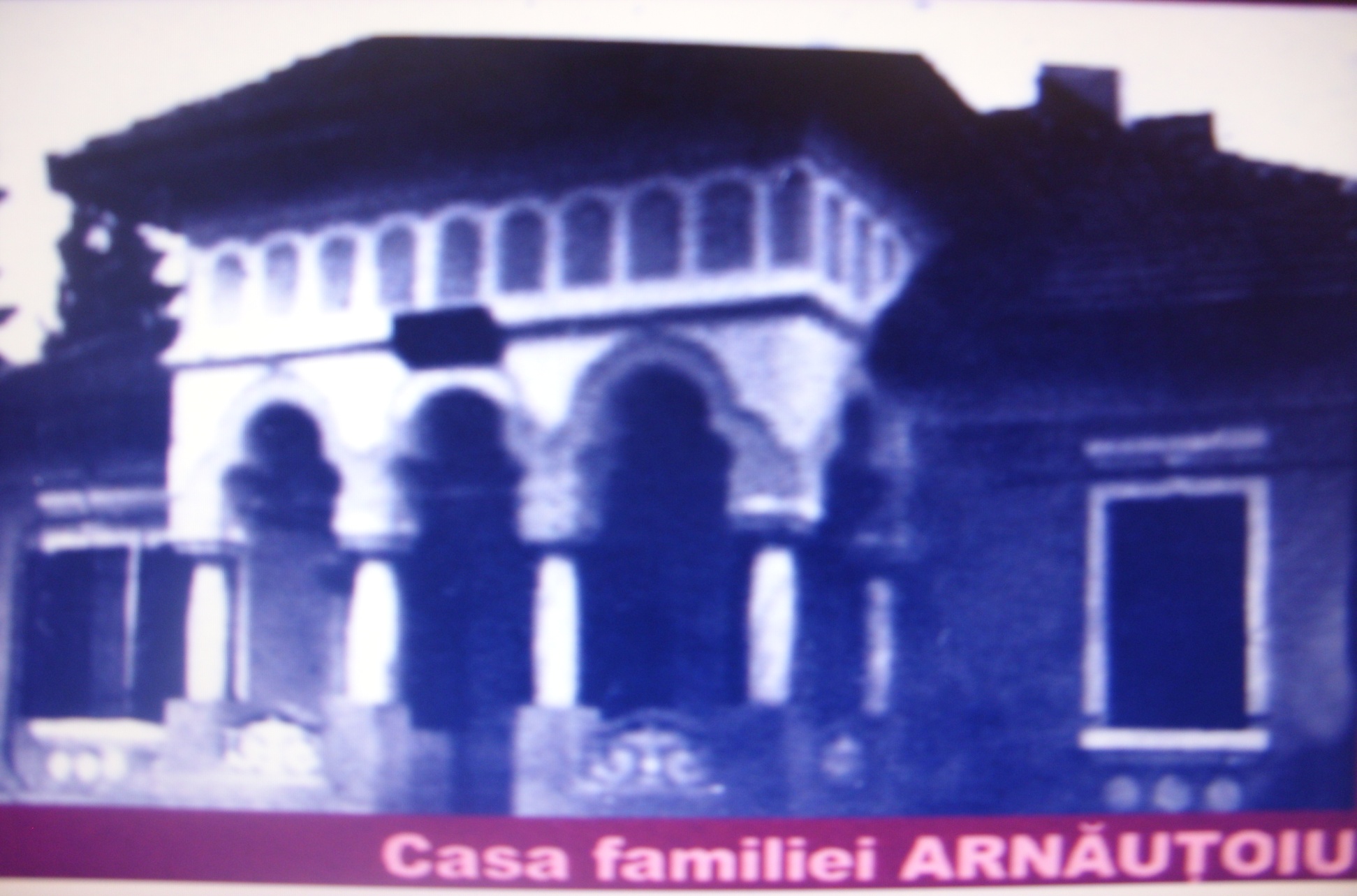 AU LUPTAT ALATURI DE FRATII ARNAUTOIU:
TITU JUBLEANU
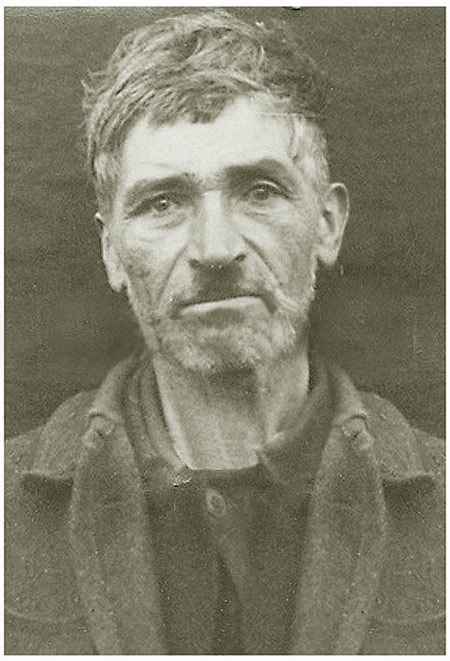 MARIA JUBLEANU, O MAMA CARE - SI DA VIATA PENTRU FIUL EI
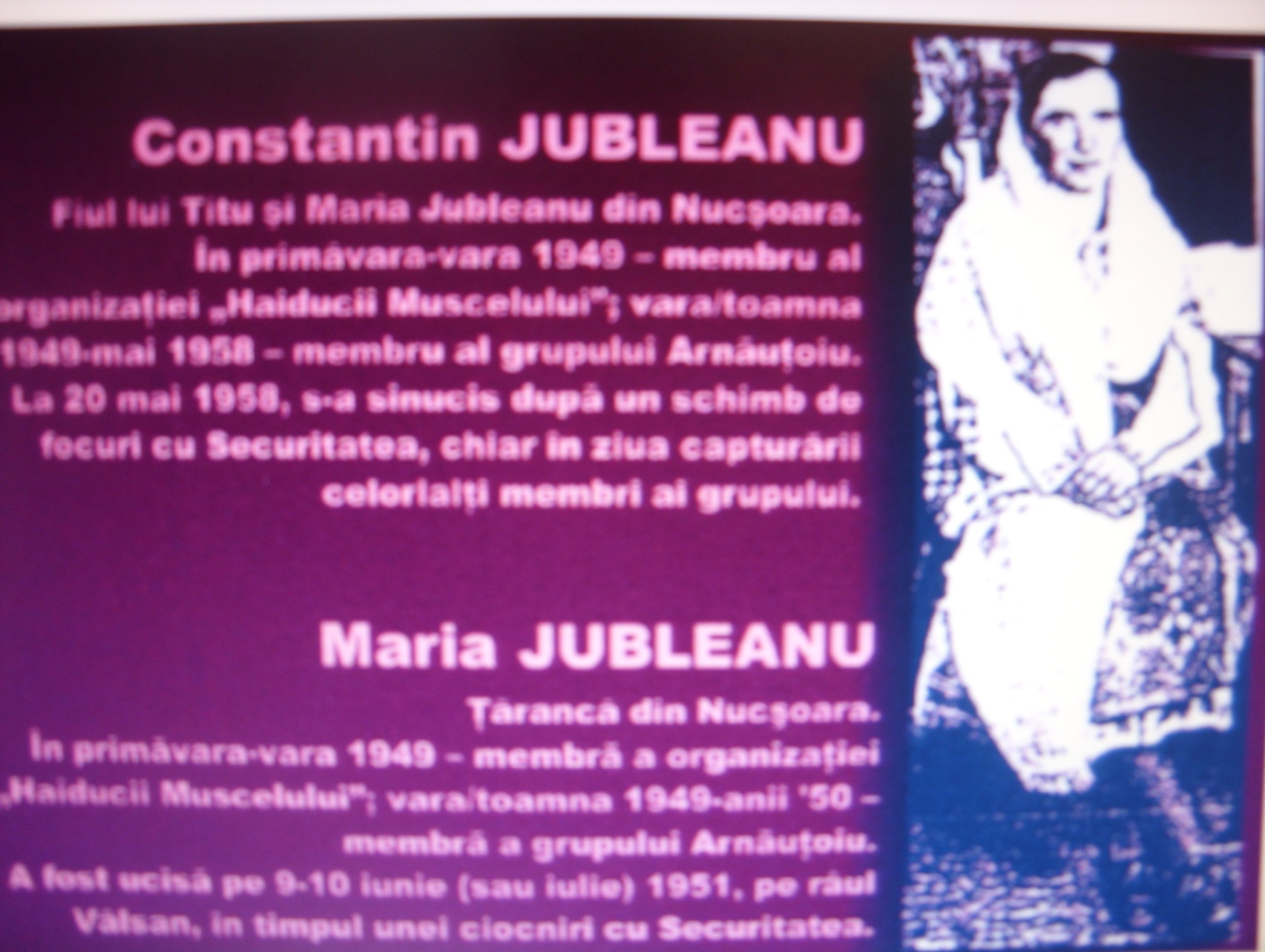 SI FIUL CONSTANTIN JUBLEANU, CE A LUPTAT     PANA LA CAPAT…
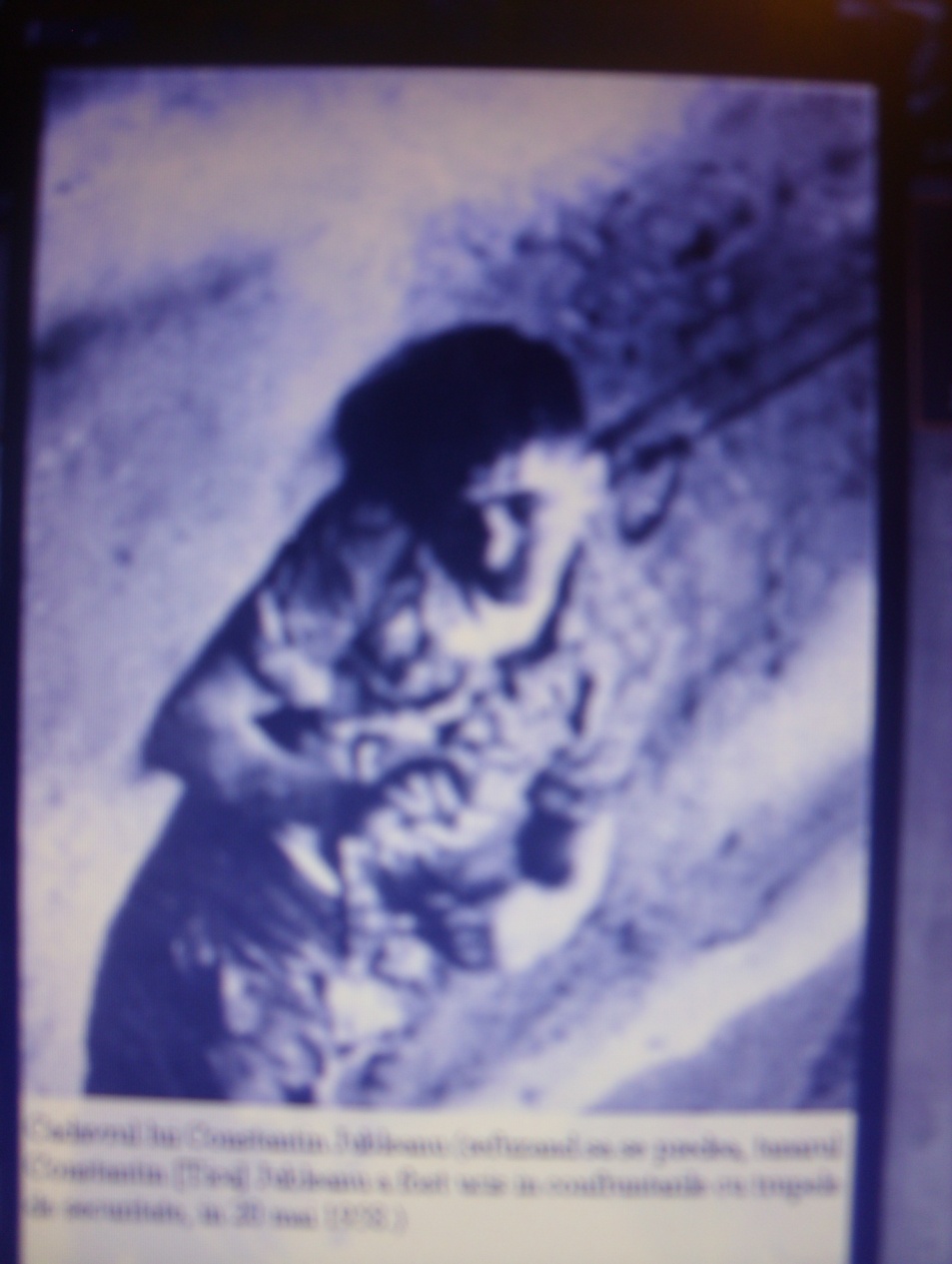 ION  MARINESCU, UCIS IN CONDITII TRAGICE
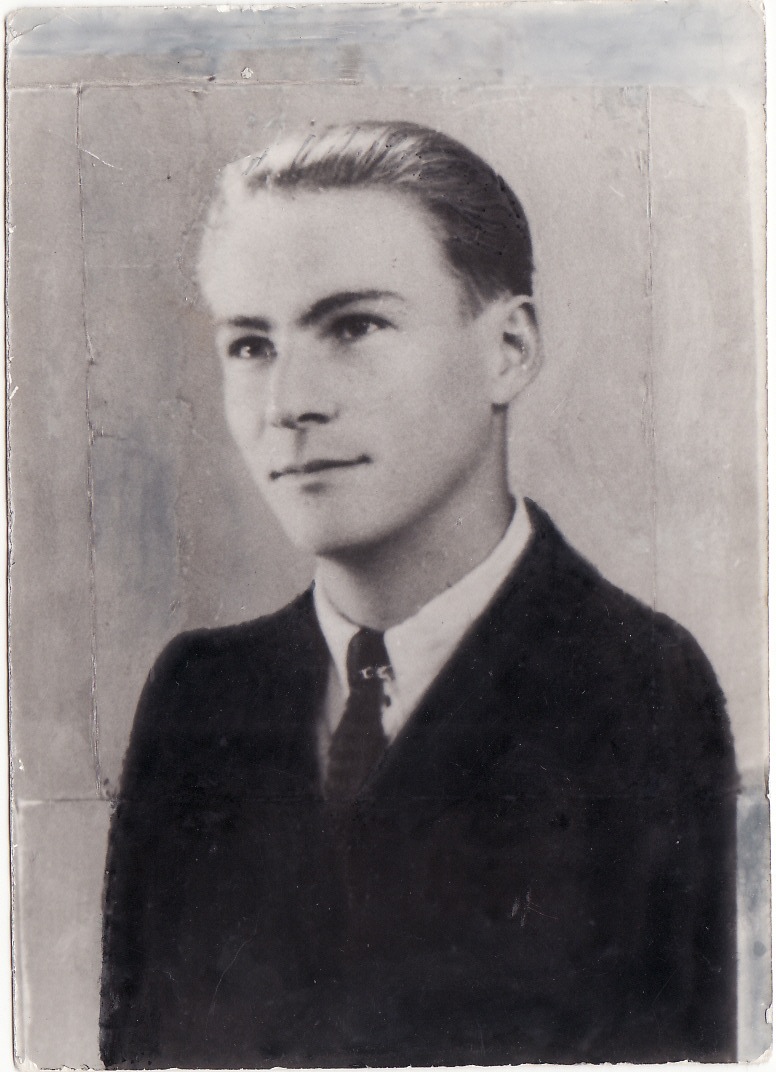 AU FOST AJUTATI DE SUTE DE PERSOANE INTRE CARE SI:
IAR PESTE ANI O VOCE CE NU A TACUT     NICIODATA NE-A SPUS POVESTEA LOR
E
L
I
S
A
B
E
T
A
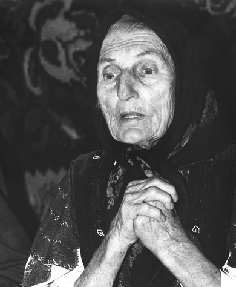 R
I
Z
E
A
,,TREI  ZILE  DACA  MAI  TRAIESC, DA’ VREAU SA STIU
CA S-A LIMPEZIT LUMEA’’
ELISABETA RIZEA 
ALATURI DE SOTUL EI
SAU PRIMIND VIZITA  MAJESTATII SALE REGELE MIHAI I
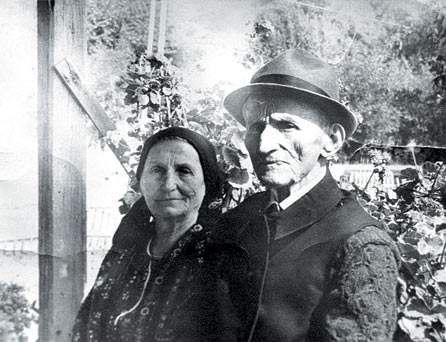 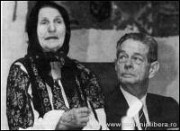 EXPLOATAREA FORESTIERA PECINEAGU       DUPA VIZITA  PARTIZANILOR
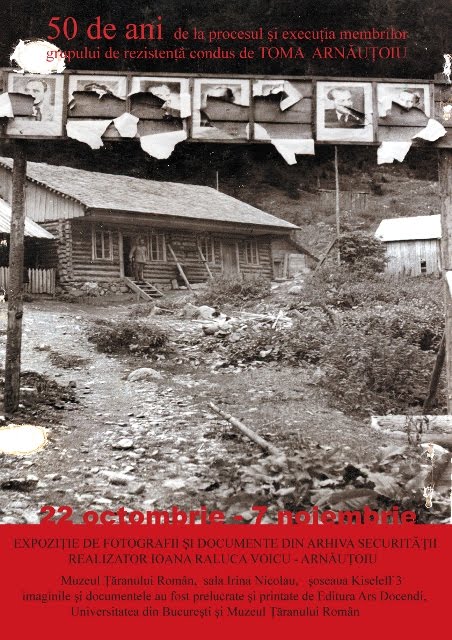 AU TRAIT IN ADANCUL PADURILOR
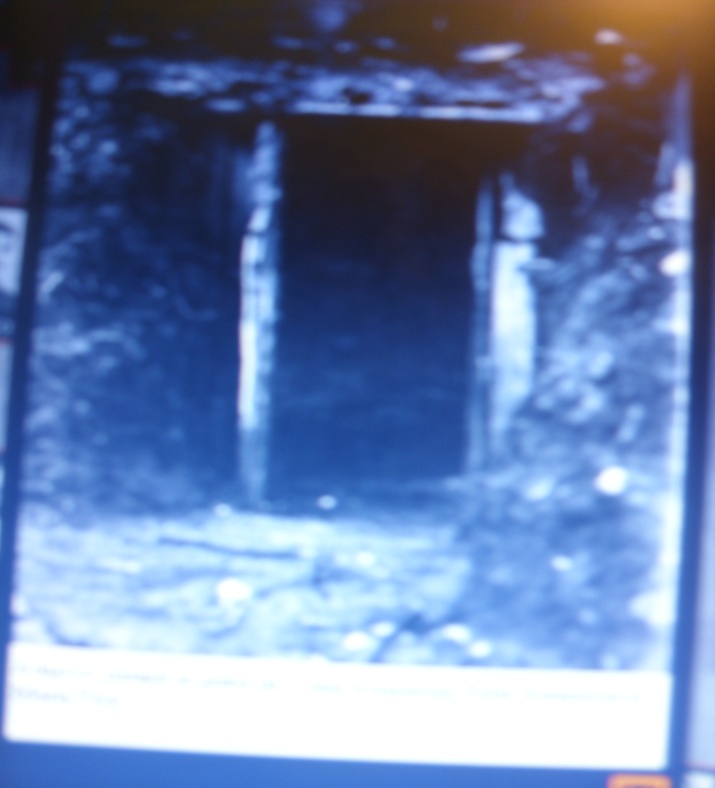 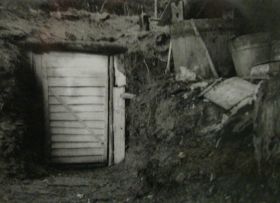 SI S-AU ASCUNS CA FIARELE SALBATICE
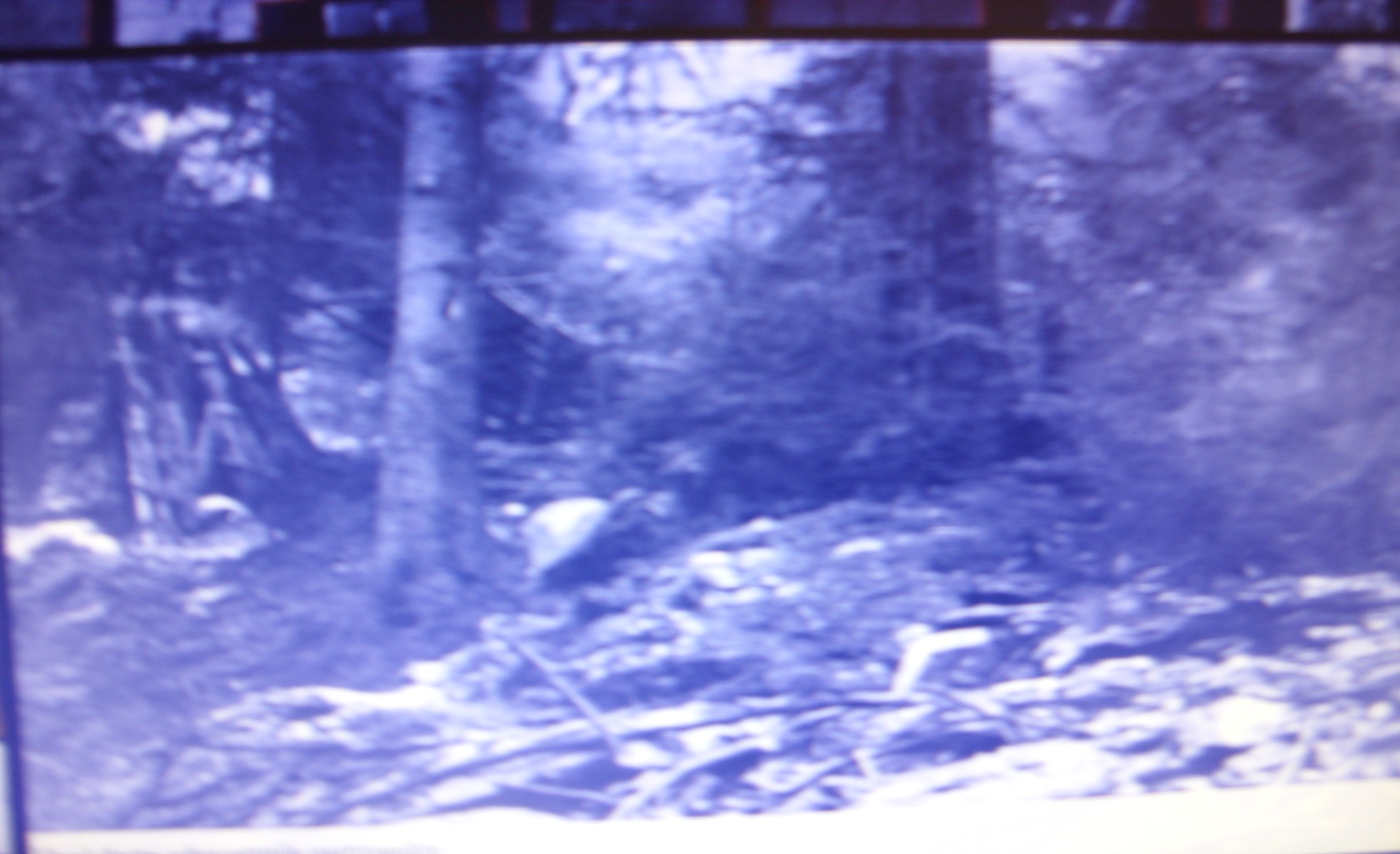 SI DUPA 9 ANI DE LUPTA…IN GRADINA GHETSEMANIUN ALT IUDA
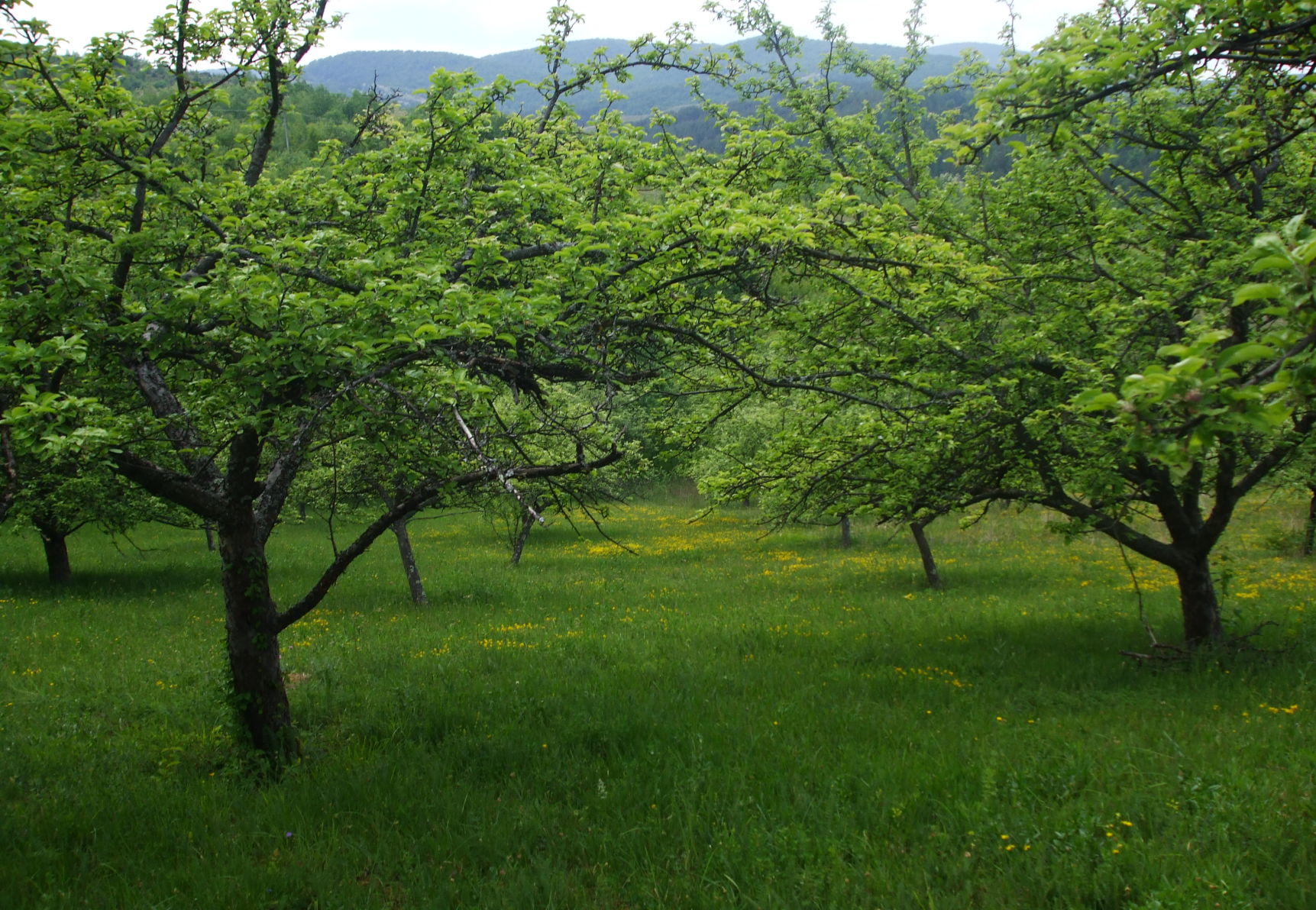 HAIDUCII MUSCELULUI SUNT PRINSI,TRADAREA NU I-A OCOLIT
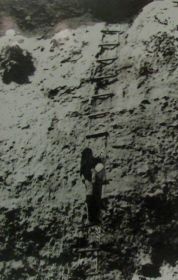 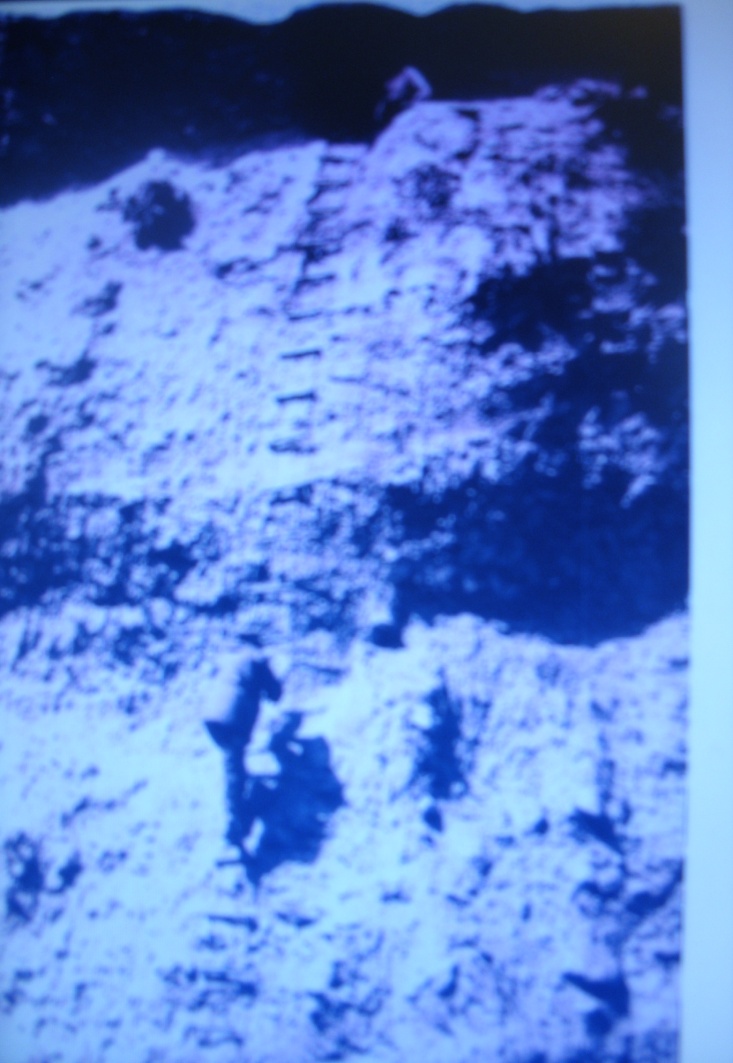 MARIA PLOP COBORAND DIN ASCUNZATOAREA  DE LA
RAPELE CU BRAZI  DE LANGA  POINAREI 
CU FIICA  EI DE DOI ANI
SECURIST  URCAND IN  ASCUNZATOARE DUPA  UCIDEREA  LUI  CONSTANTIN JUBLEANU
SINGURI SI DEZARMATI IN FATA INAMICULUI
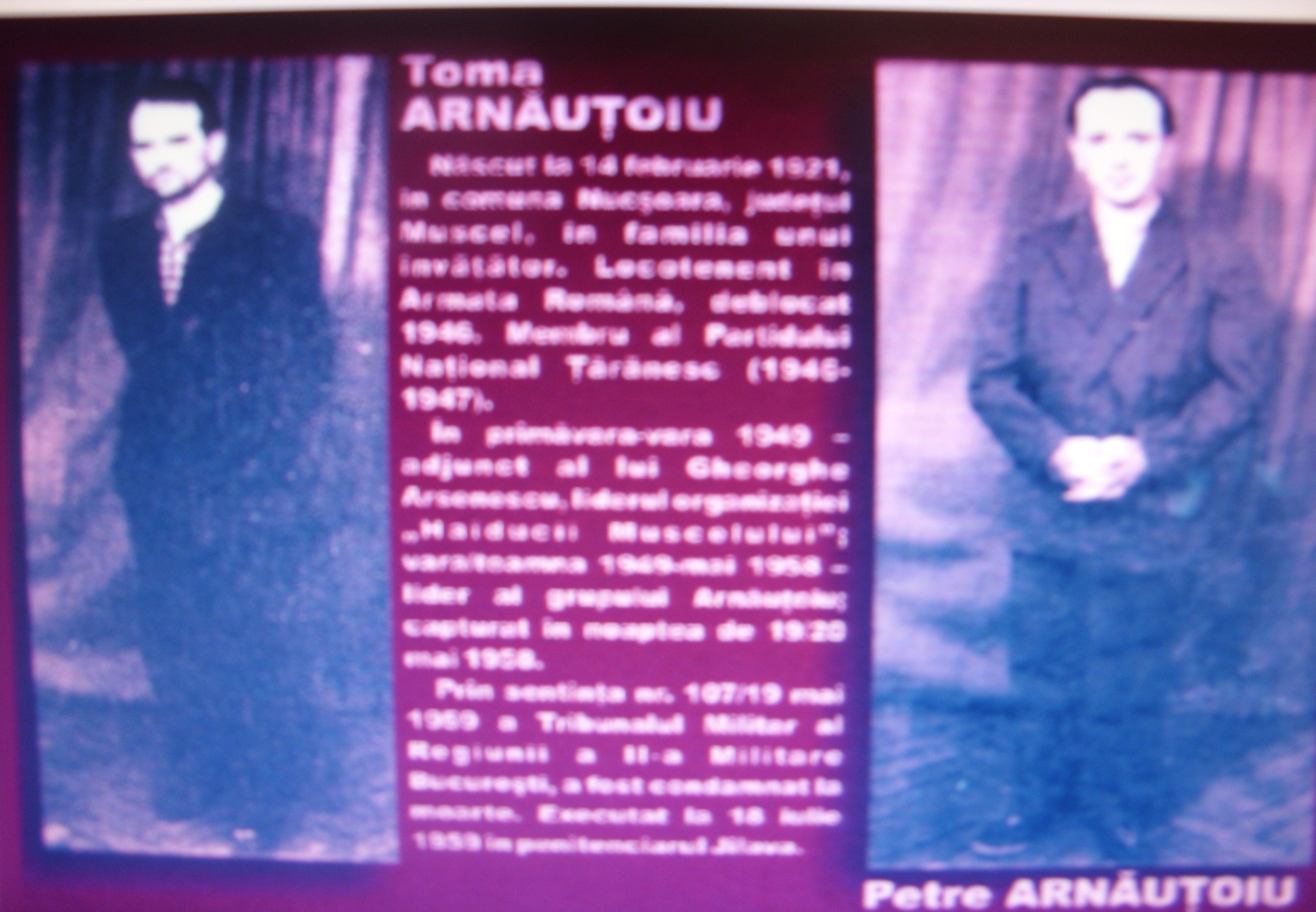 ARMELE LUPTATORILOR TAC. SI TAC SI EI…
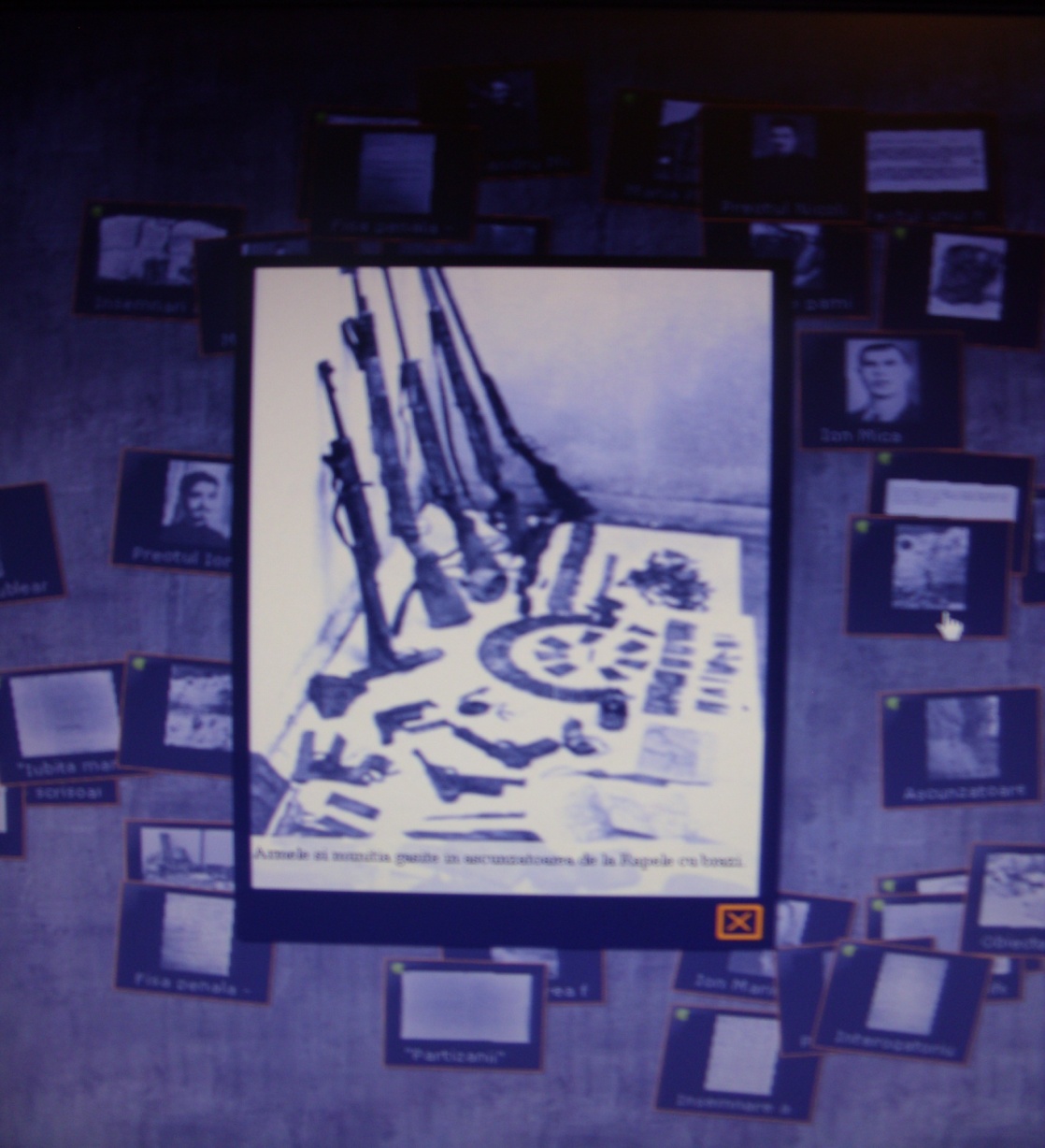 IN URMA LOR RAMANE O MAMA CU GANDUL LA COPILUL SAU
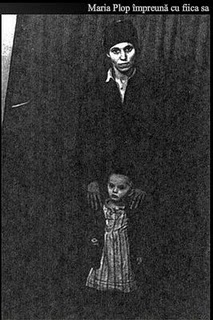 UN  ZAMBET  IN  LIBERTATE
MARIA PLOP SI IOANA DUPA     ARESTARE
IOANA - RALUCA VOICU - ARNAUTOIU    IN CAUTAREA IDENTITATII FURATE
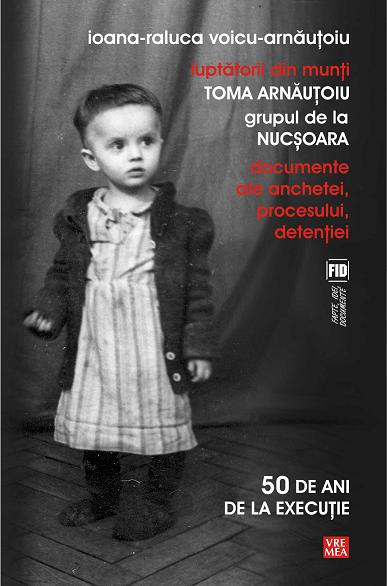 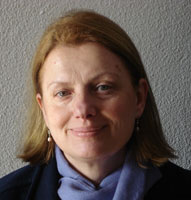 PRIVIND SPRE TRECUTUL CARE O URMARESTE
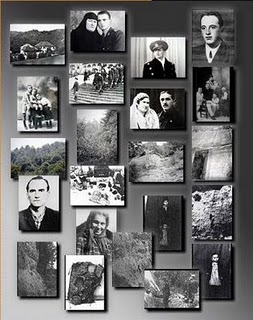 O LUMANARE PENTRU LUPTATORI
SI FAMILIILE LOR
REALIZATOR
                     PROF. CATALIN NEDELCU
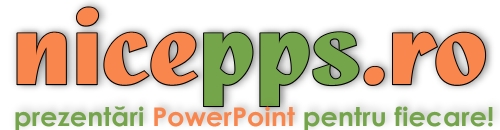